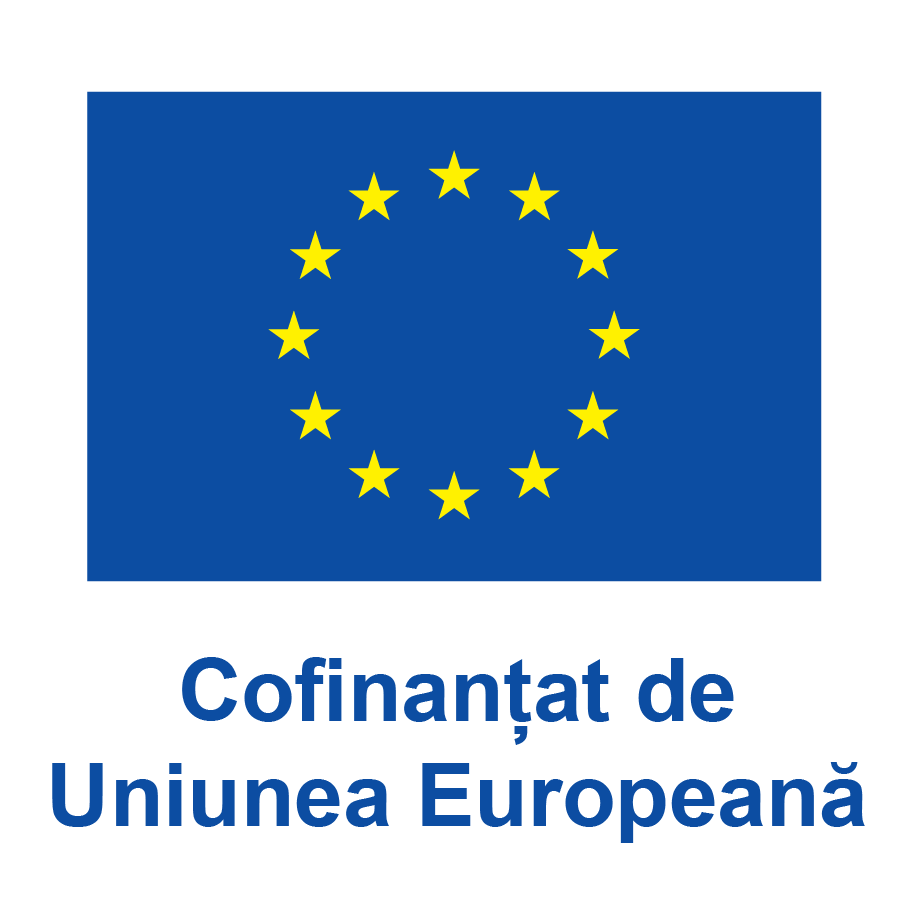 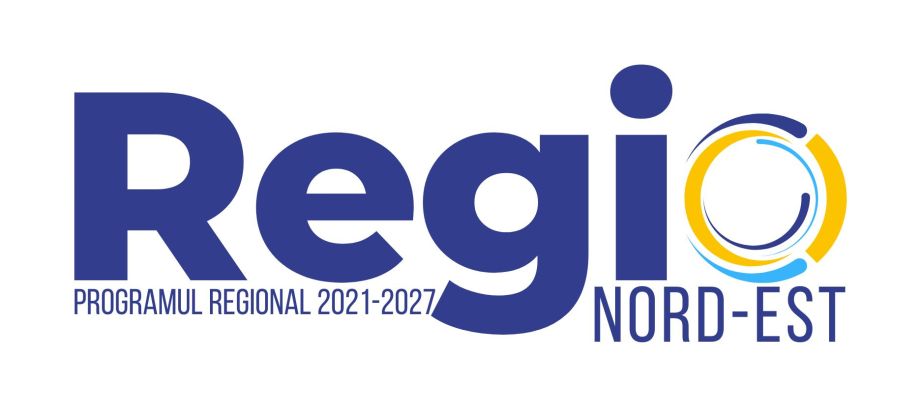 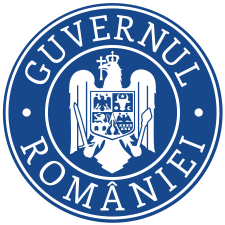 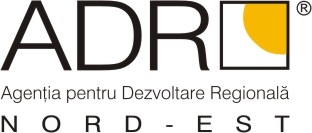 Numele evenimentuluiData
LOGO 
BENEFICIAR
Titlu principal
Titlu secundar
text
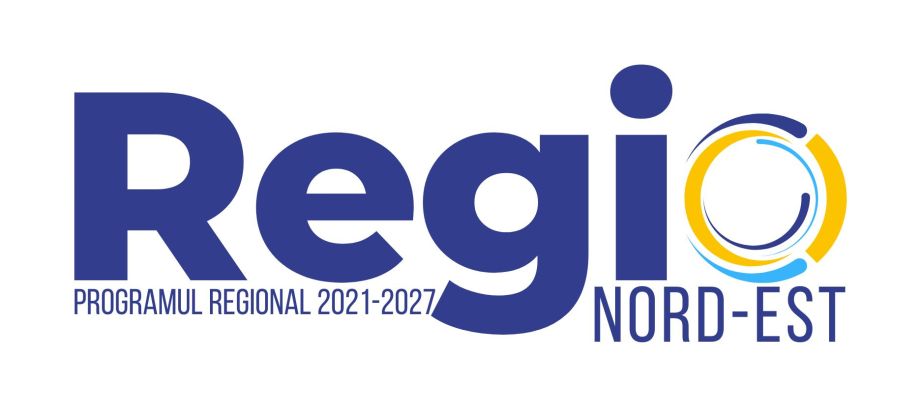